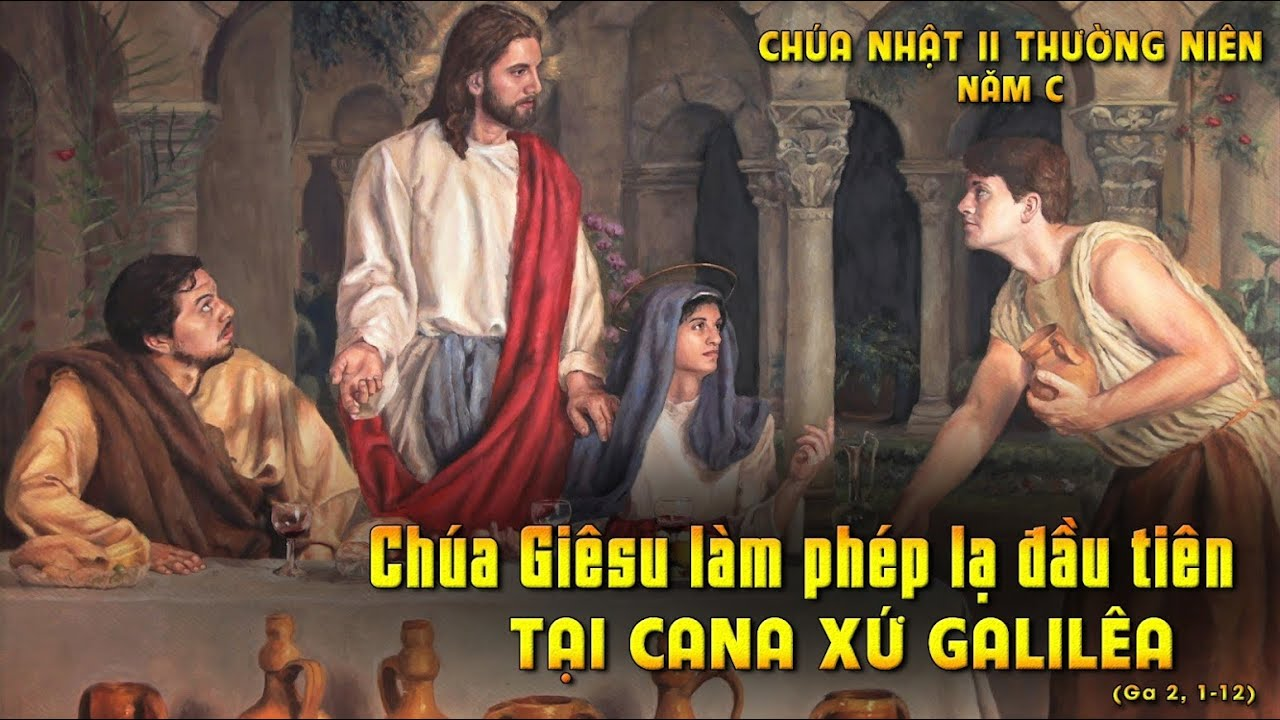 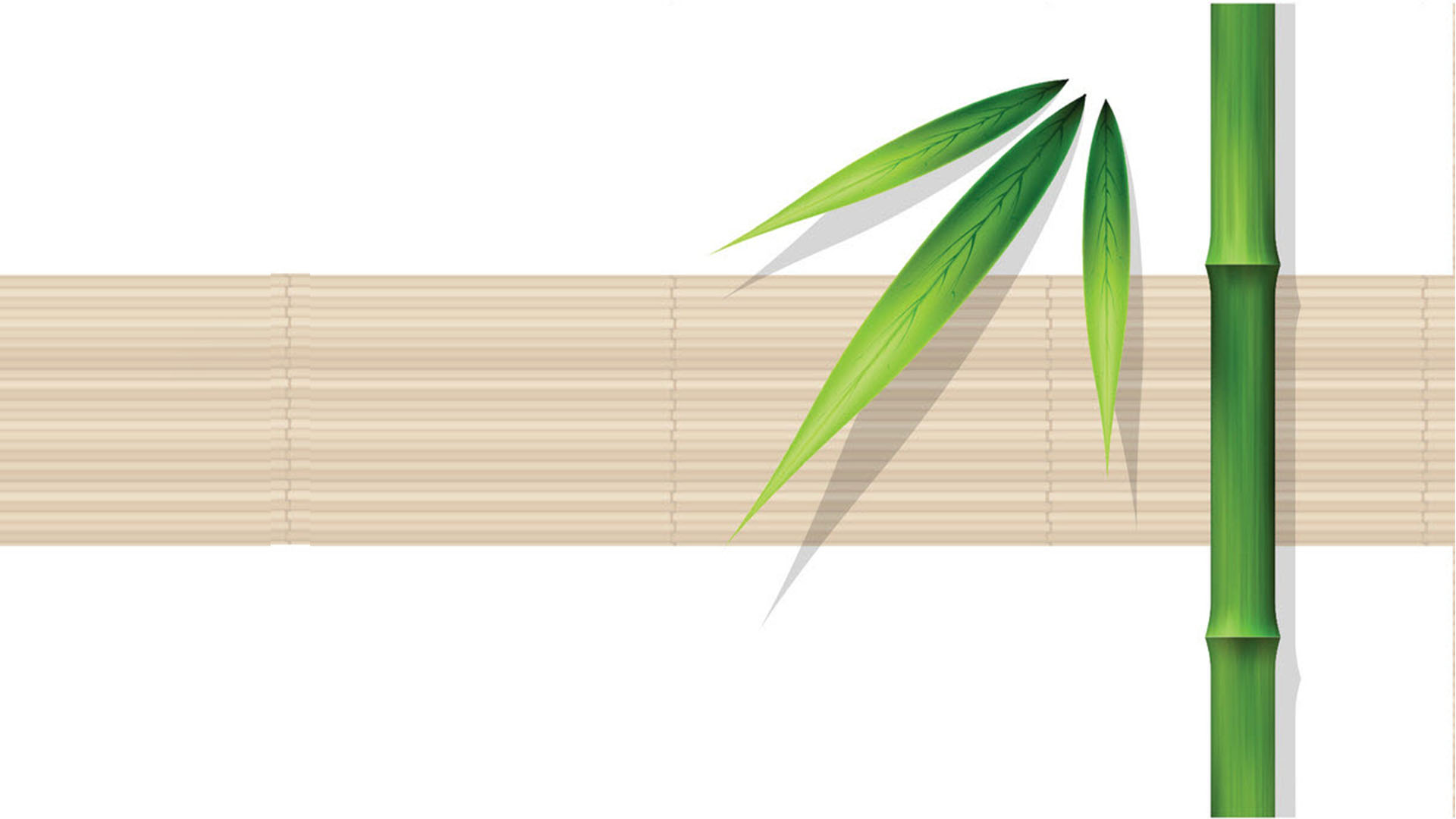 TÔI MỪNG VUI
Lm. Kim Long
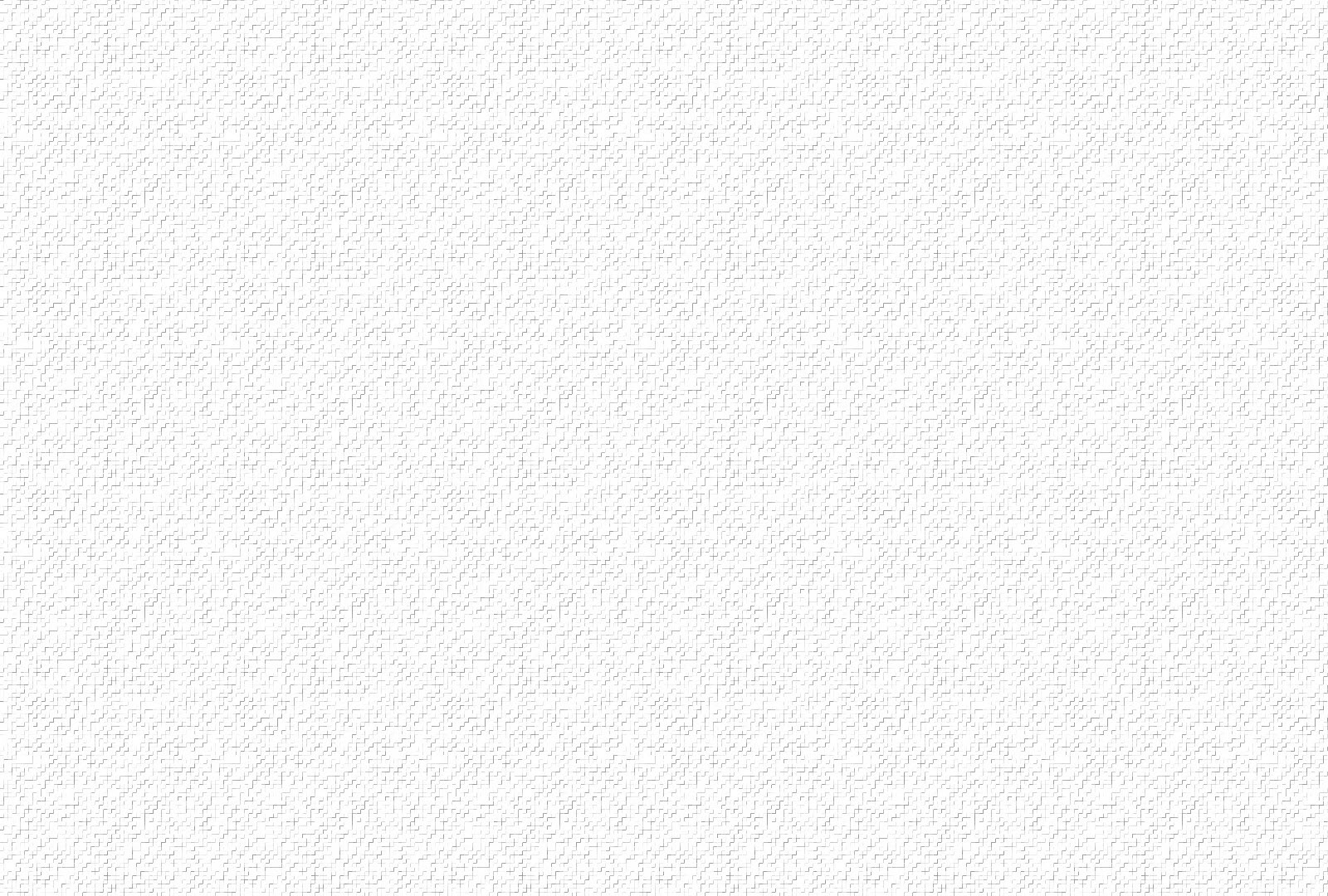 ÐK: Tôi mừng vui mỗi khi nghe nhủ rằng: Nào ta tiến lên đền thờ Thiên Chúa. Ðây Gia-Liêm, ta dừng chân ngắm cửa tiền đường. Ôi thành thánh vinh quang.
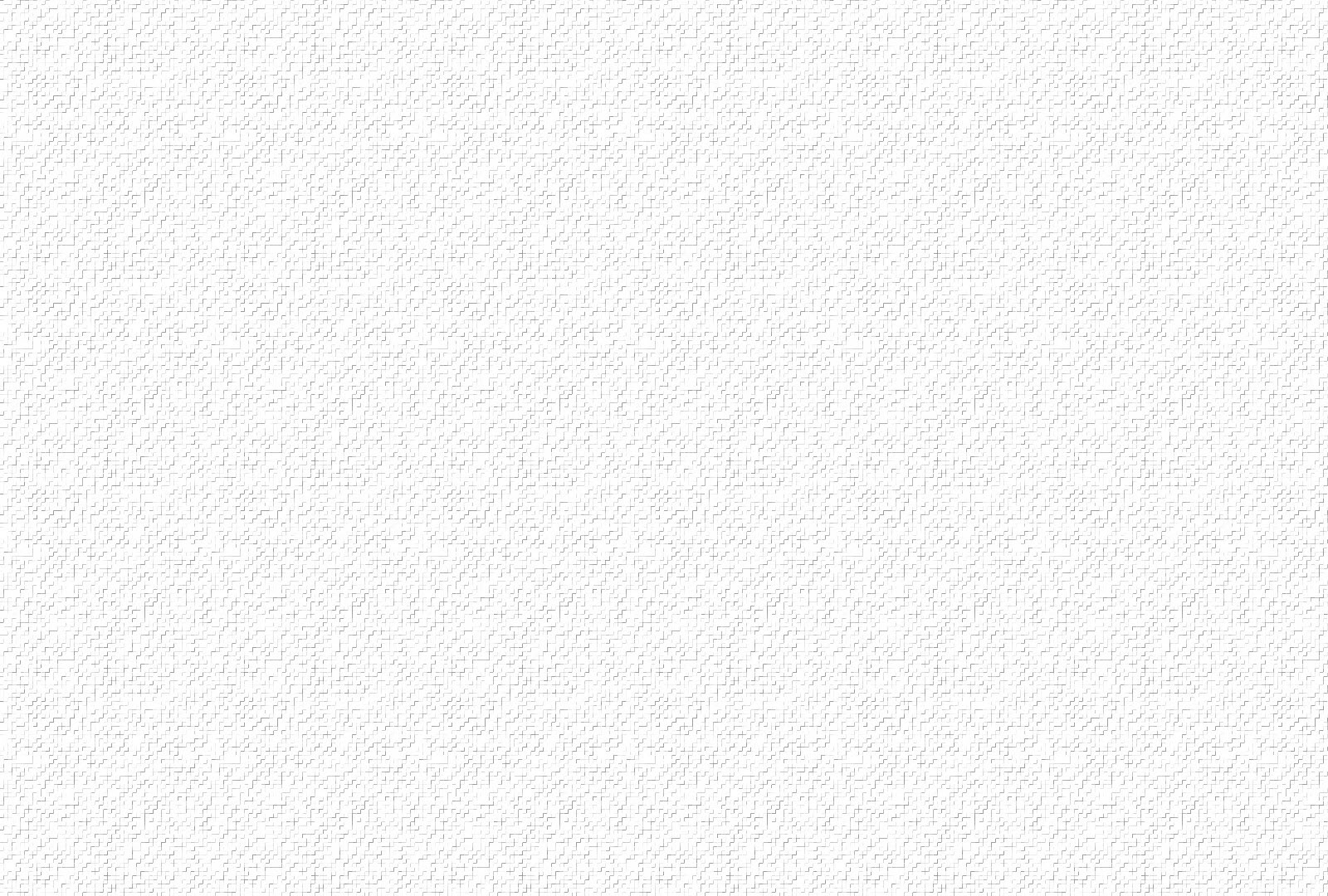 1. Ðây Gia-Liêm thành đô luôn vững bền với tháng năm. Người người cùng mừng vui, dâng lễ vật ca tụng Chúa Trời.
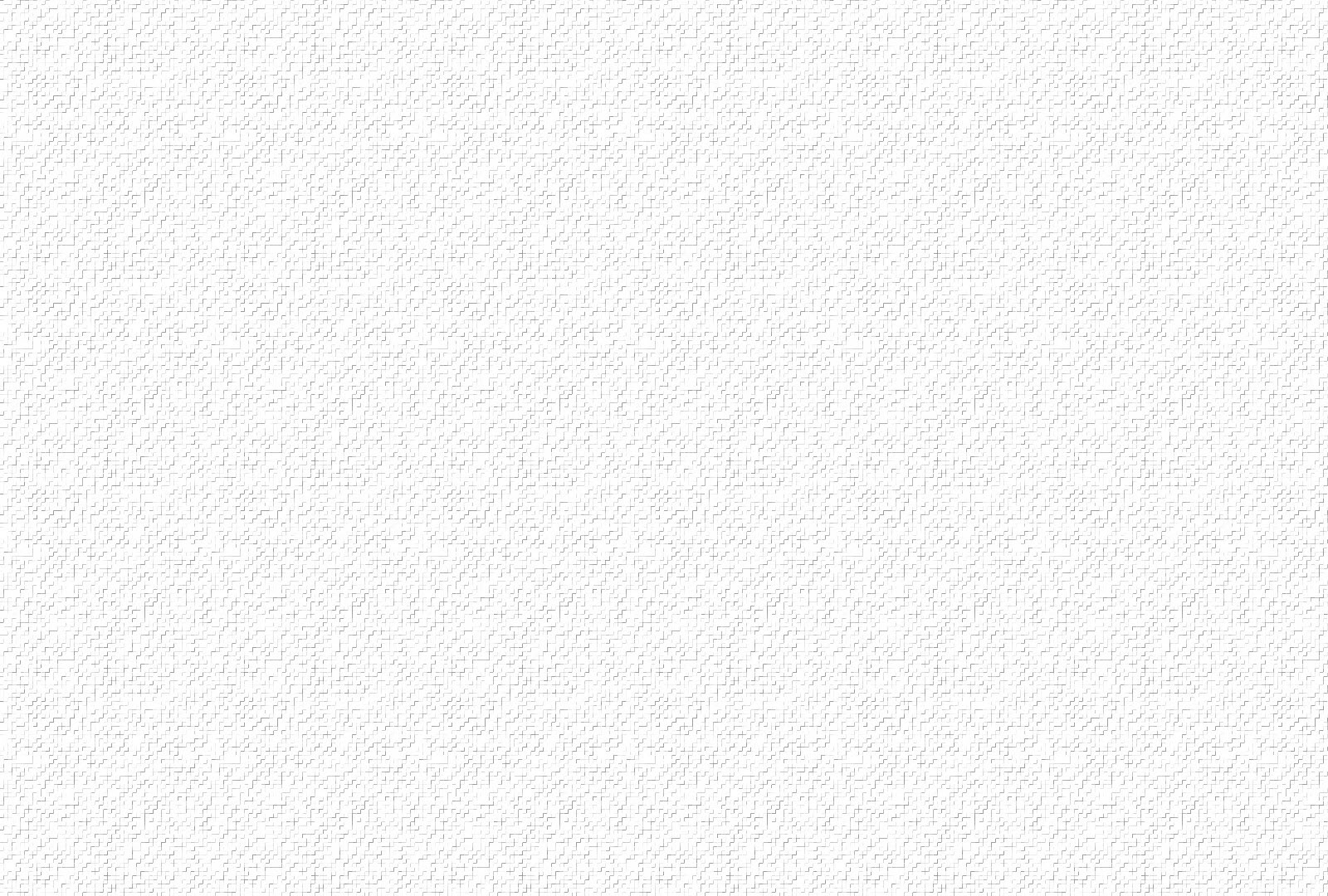 ÐK: Tôi mừng vui mỗi khi nghe nhủ rằng: Nào ta tiến lên đền thờ Thiên Chúa. Ðây Gia-Liêm, ta dừng chân ngắm cửa tiền đường. Ôi thành thánh vinh quang.
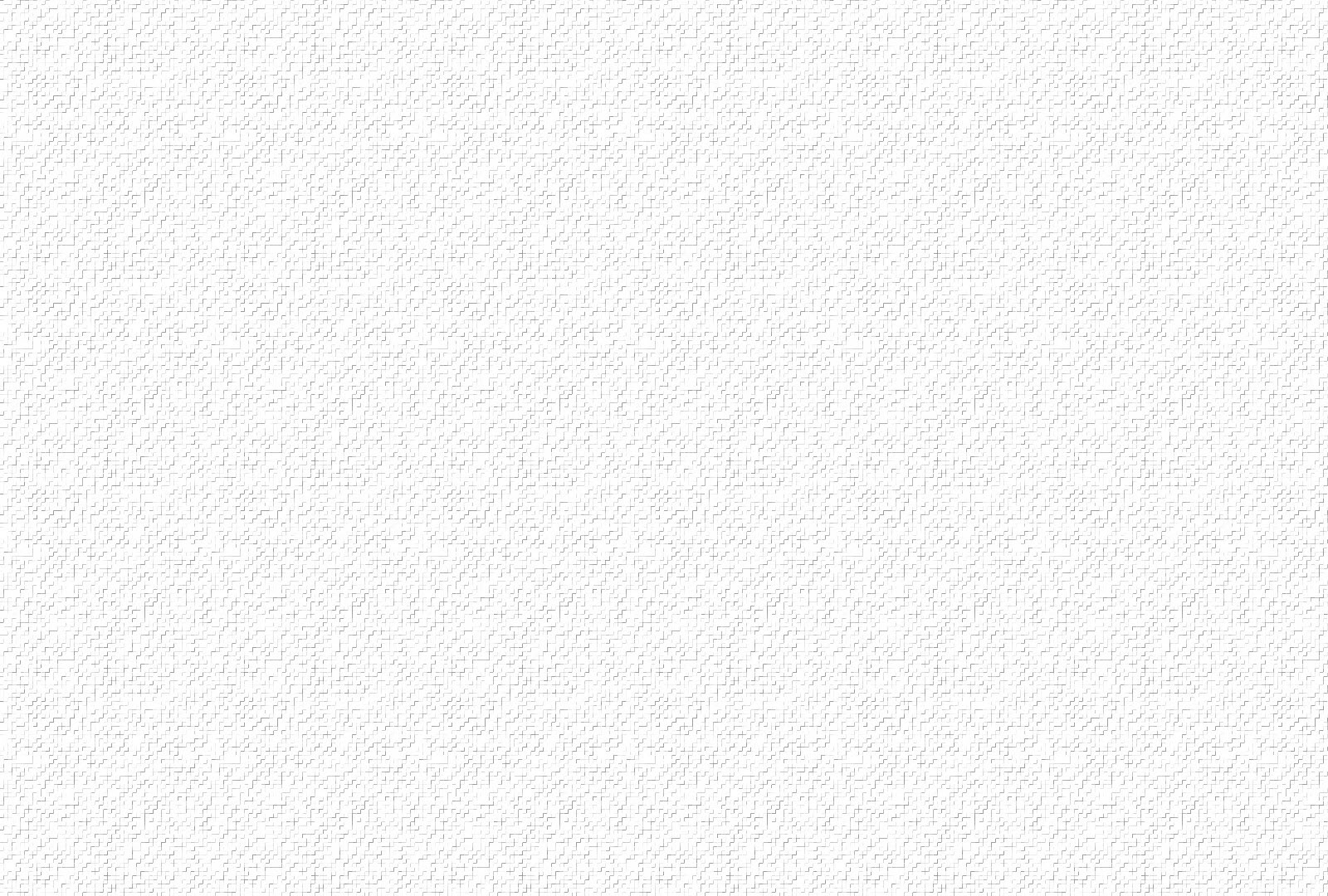 3. Tay trong tay cùng nhau trông thánh điện đưa bước mau. Cầu hòa bình bền lâu cho thánh điện thắm tươi sắc màu.
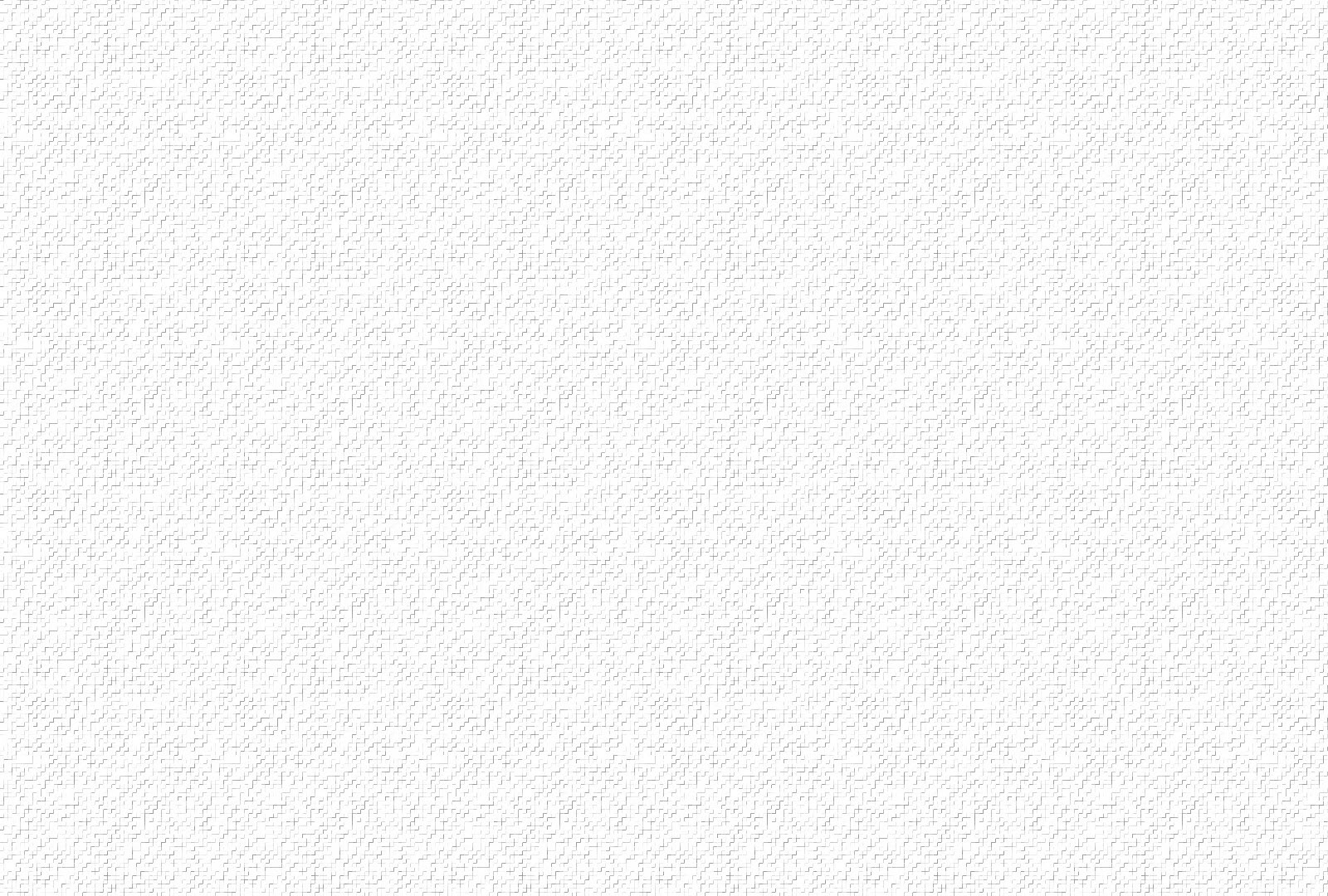 ÐK: Tôi mừng vui mỗi khi nghe nhủ rằng: Nào ta tiến lên đền thờ Thiên Chúa. Ðây Gia-Liêm, ta dừng chân ngắm cửa tiền đường. Ôi thành thánh vinh quang.
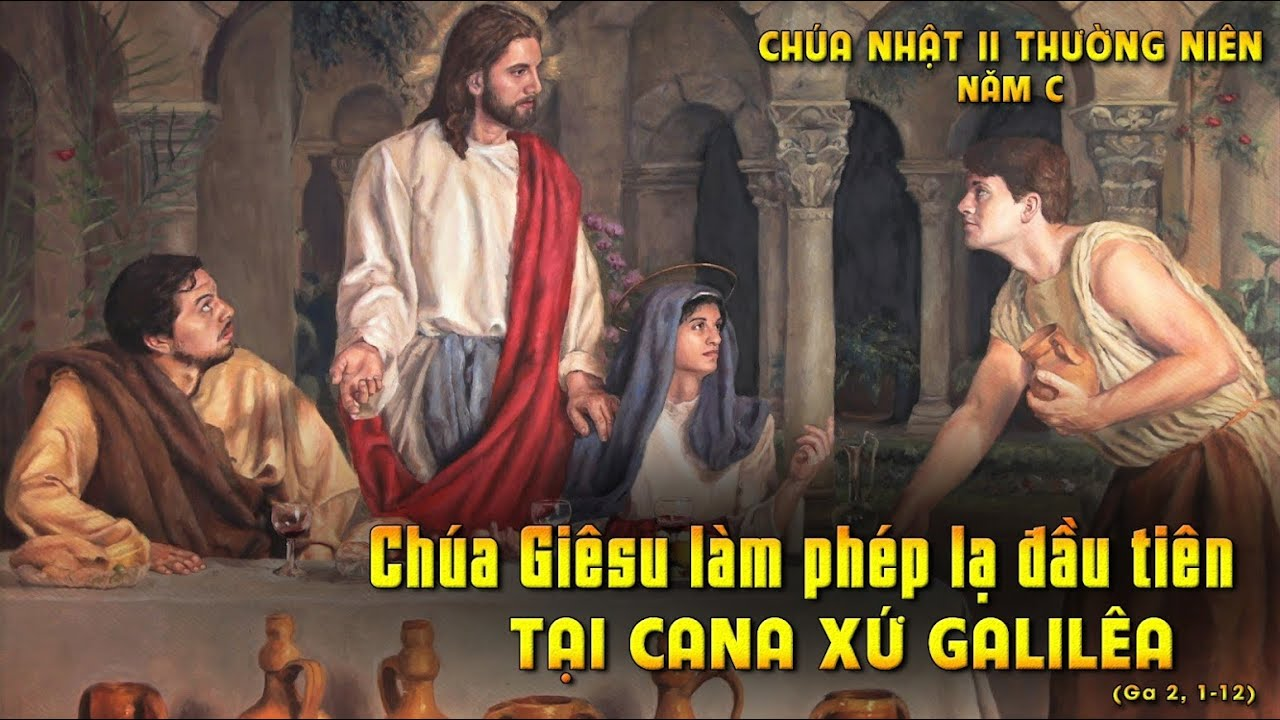 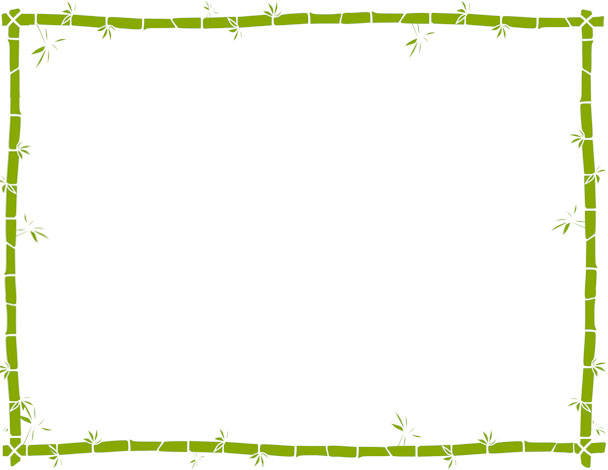 ĐÁP CA
Hãy loan báo cho mọi nước biết những kỳ công Cháu làm.
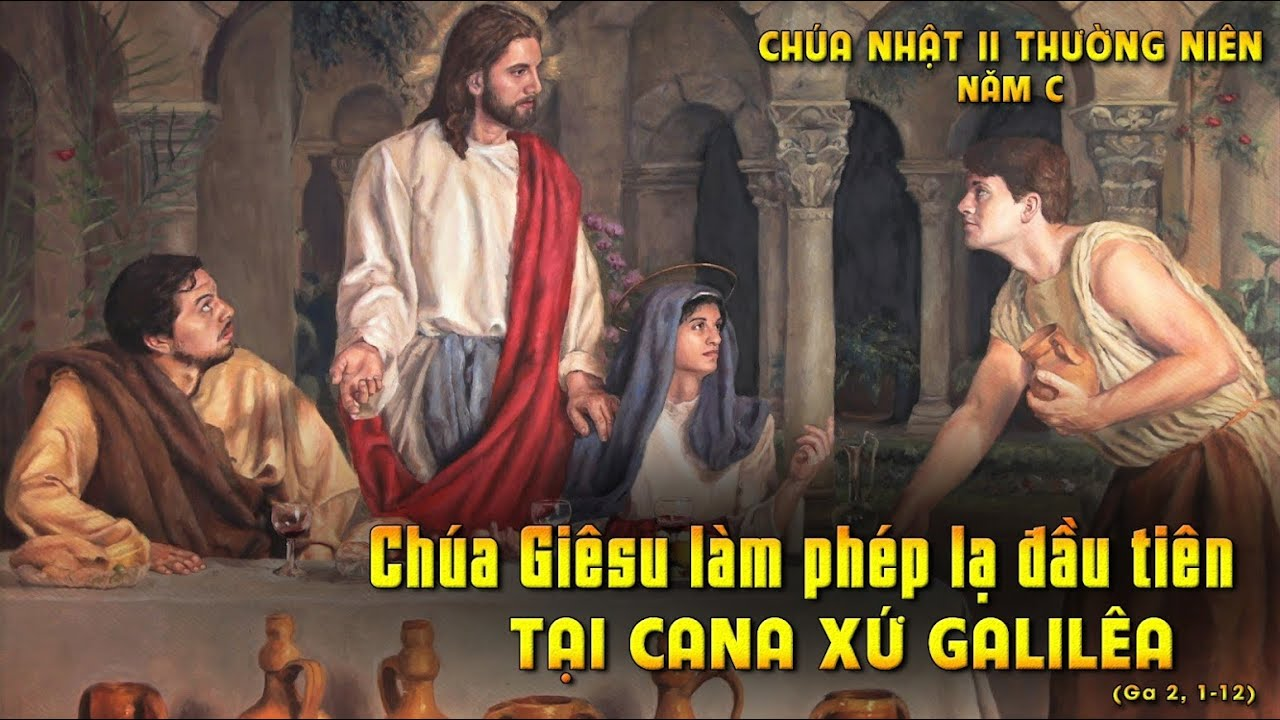 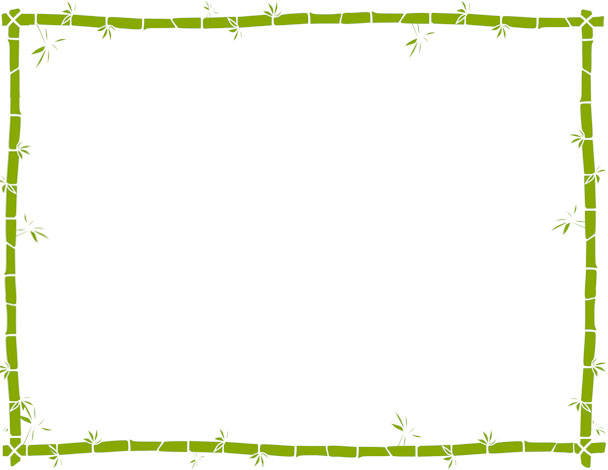 ALLELUIA
Nhờ Tin Mừng Thiên Chúa đã kêu gọi chúng ta để chúng ta được hưởng vinh quang của Đức Giê-su Ki-tô Chúa chúng ta.
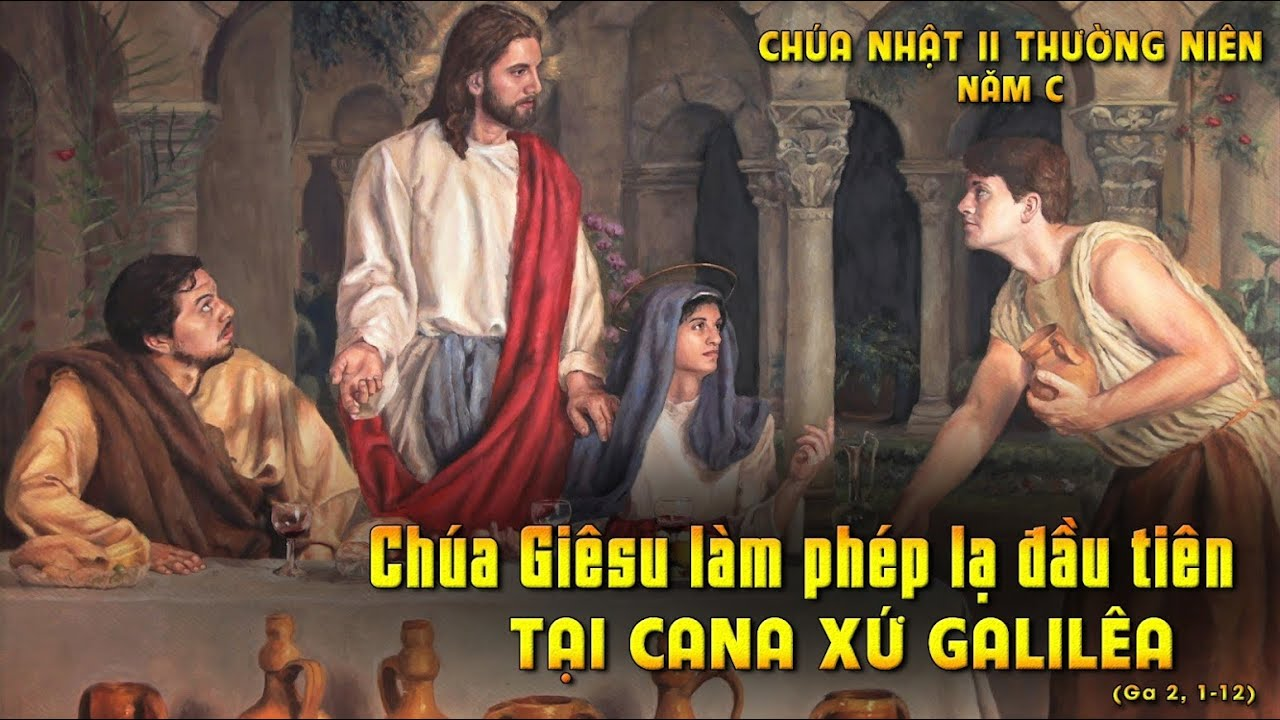 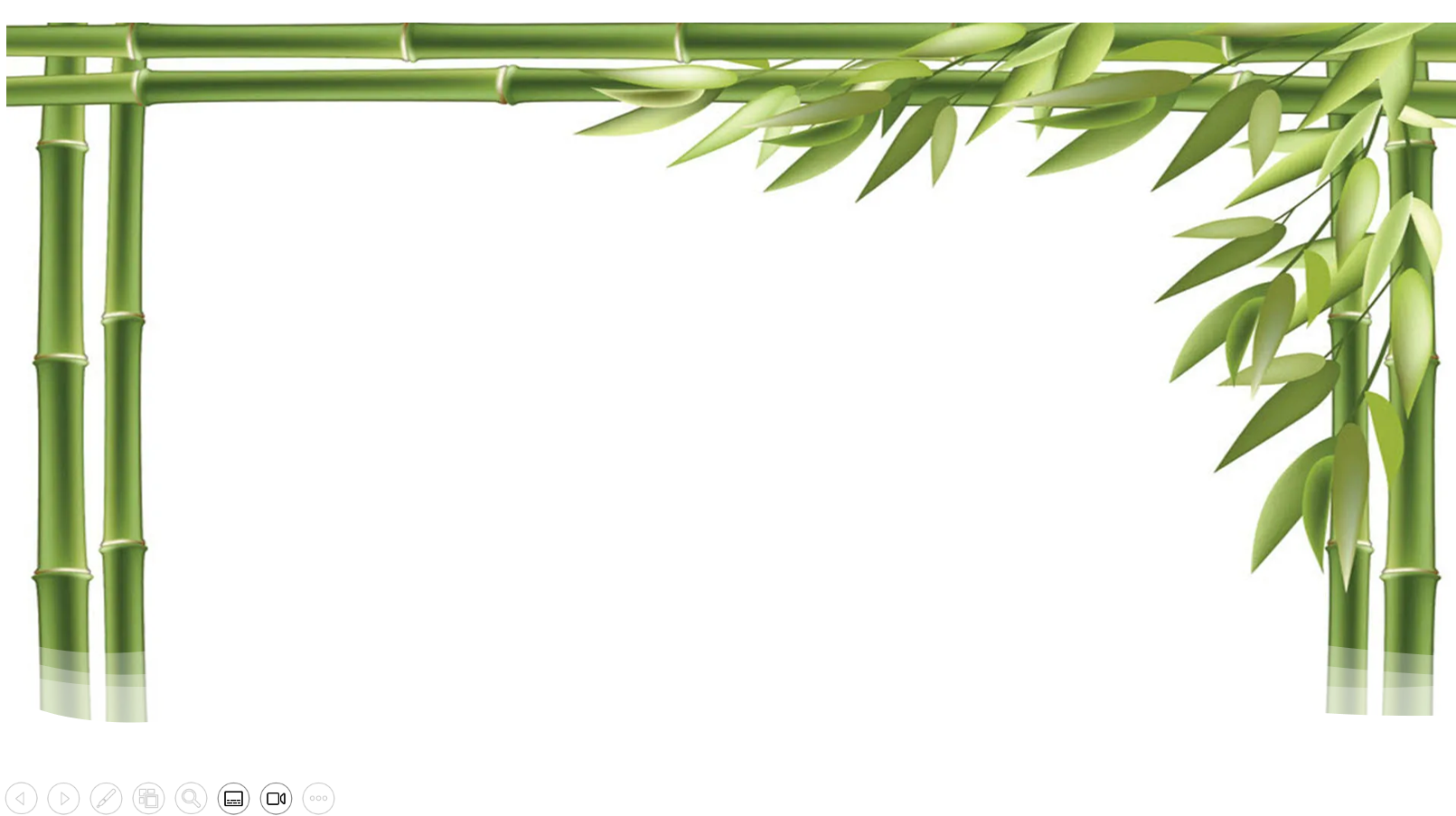 BÁNH THƠM NHO LÀNH 
Đinh Công Huỳnh.
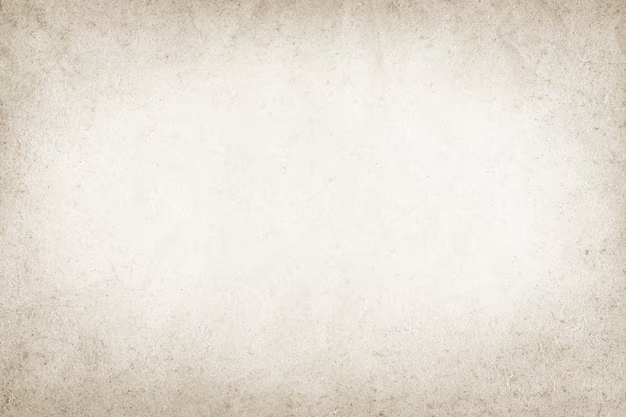 ĐK: Dâng lên Ngài bằng tấm bánh này tấm bánh này bằng giọt mồ hôi, bánh miến này bằng từng lao công của con người ngày đêm lao khó xin dâng lên làm lễ vật kính tiến Chúa bằng hết tâm hồn cho đẹp lòng Chúa ơi.
1. Cúi xin Ngài đón nhận của lễ con dâng, nho và bánh này kết tựu hoa trái đơm hương. Tháng ngày nặng trĩu đôi vai, cùng hương trầm dâng tiến lên Ngài.
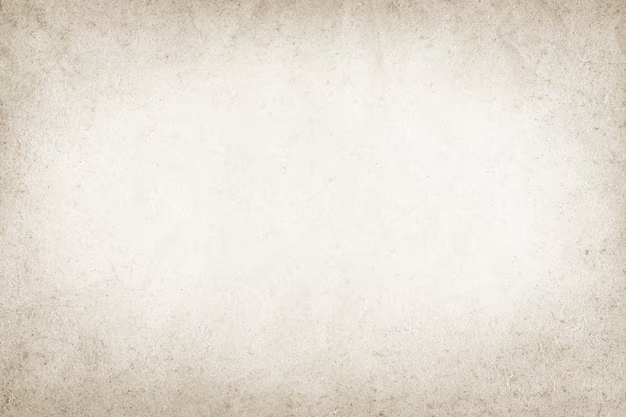 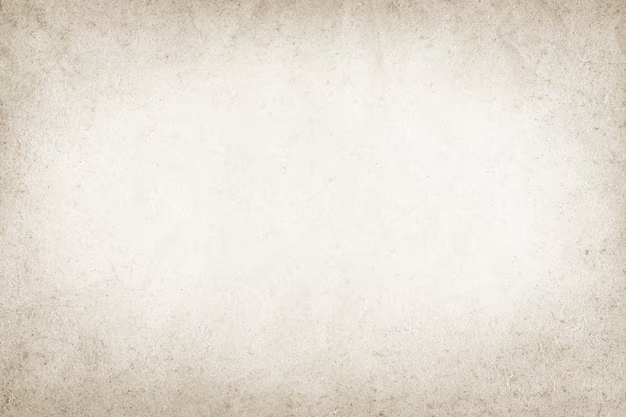 ĐK: Dâng lên Ngài bằng tấm bánh này tấm bánh này bằng giọt mồ hôi, bánh miến này bằng từng lao công của con người ngày đêm lao khó xin dâng lên làm lễ vật kính tiến Chúa bằng hết tâm hồn cho đẹp lòng Chúa ơi.
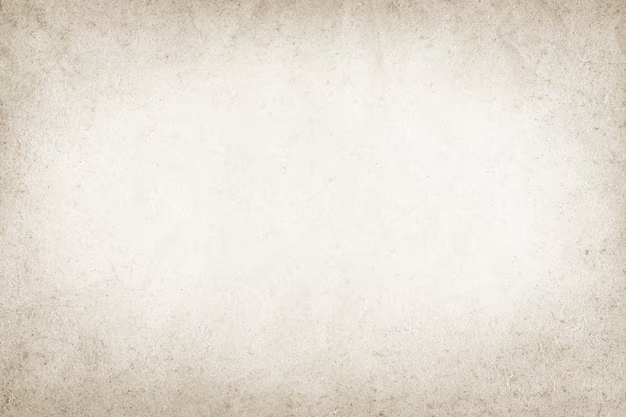 2. Chén cứu độ Chúa đã tận hiến năm xưa, trong mình máu này, máu đào vết tích yêu thương, chỉ vì nặng gánh vai mang tội con người muôn kiếp lưu truyền.
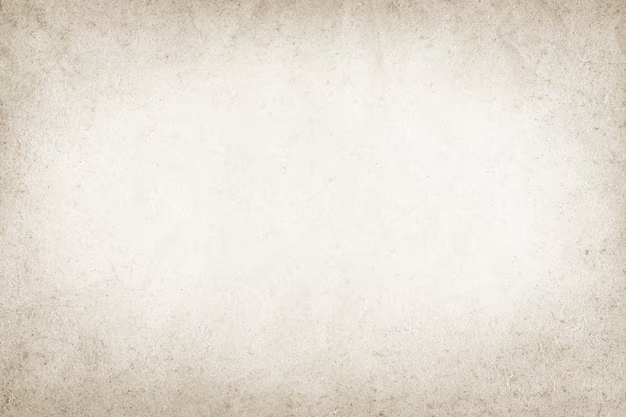 ĐK: Dâng lên Ngài bằng tấm bánh này tấm bánh này bằng giọt mồ hôi, bánh miến này bằng từng lao công của con người ngày đêm lao khó xin dâng lên làm lễ vật kính tiến Chúa bằng hết tâm hồn cho đẹp lòng Chúa ơi.
3. Chén đắng này xin Ngài xẻ bớt cho con, thông phần đau khổ với Ngài gánh lấy đau thương, để đền tội lỗi con đây, nguyện xin Ngài nhận lấy tim con.
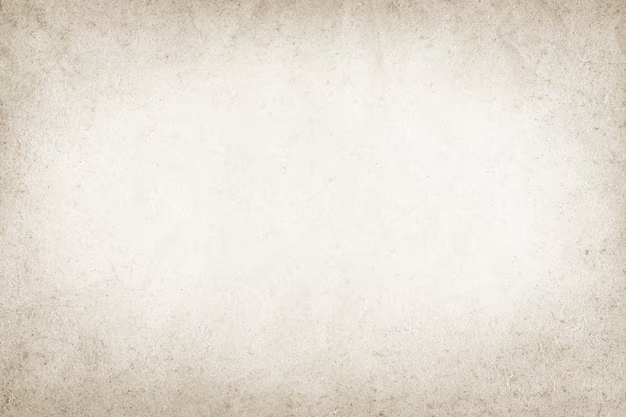 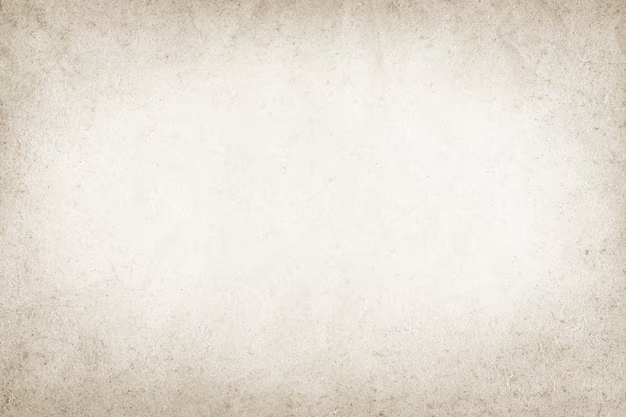 ĐK: Dâng lên Ngài bằng tấm bánh này tấm bánh này bằng giọt mồ hôi, bánh miến này bằng từng lao công của con người ngày đêm lao khó xin dâng lên làm lễ vật kính tiến Chúa bằng hết tâm hồn cho đẹp lòng Chúa ơi.
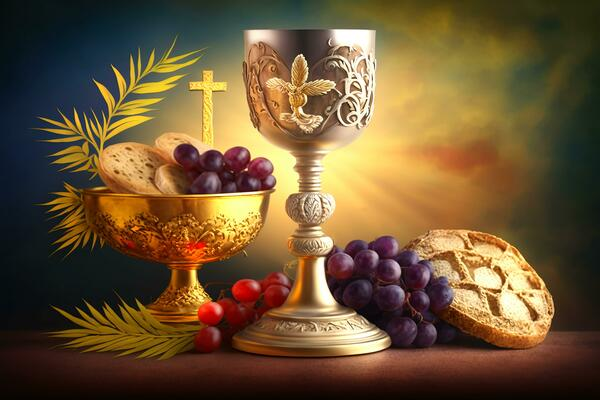 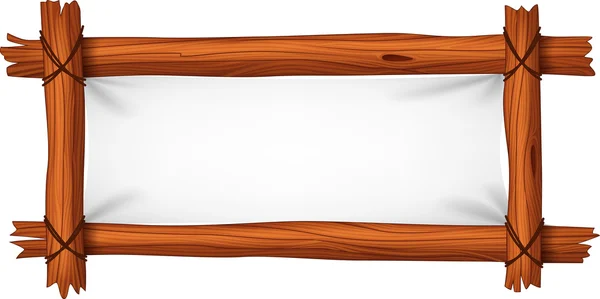 CA VANG TÌNH YÊU CHÚA
Đinh Minh Hoàng
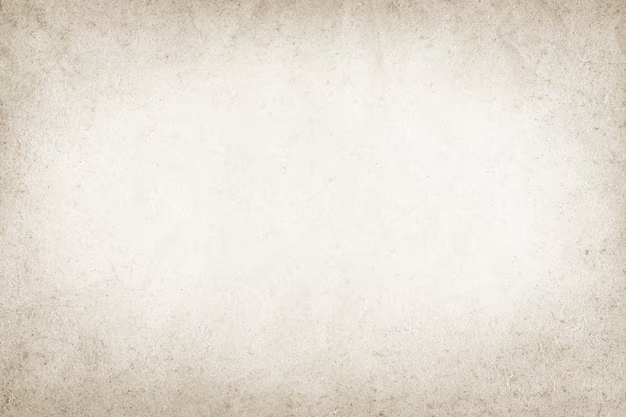 1. Tình yêu Thiên Chúa như vầng dương soi tỏa khắp nơi. Tình yêu Thiên Chúa là vì sao giữa đêm mờ tối. Tình yêu Thiên Chúa dìu con vượt qua sóng đời nỗi trôi, thuyền con giữa dòng đại dương bấp bênh Ngài ơi!
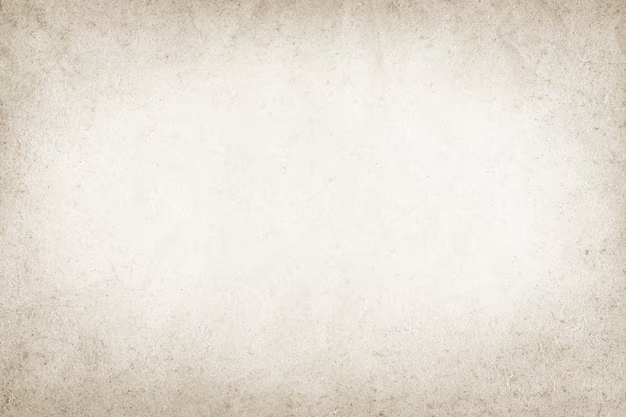 Tình yêu Thiên Chúa như dòng sông êm đềm lướt trôi. Chảy xuôi năm tháng để hồn thơ tắm trong tình mến. Tình yêu Thiên Chúa nồng say là hương gió trời dịu êm. Dìu đưa tháng ngày bình yên với bao êm đềm.
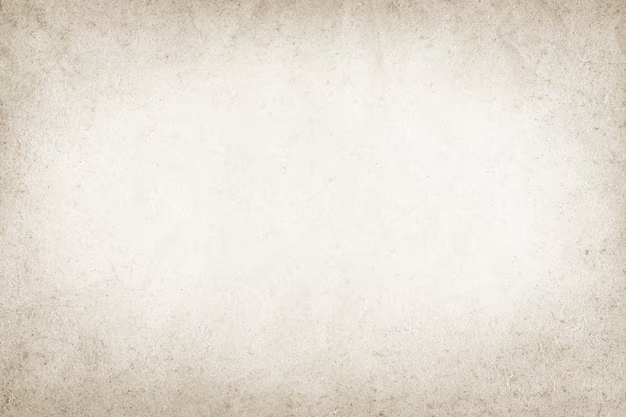 ĐK: Con ca ngợi ngàn đời tình Ngài kiên vững suối thiêng dạt dào ngọt ngào tình yêu mến thương. Tình Ngài ngàn năm như núi cao sông dài biển khơi. Cao vời tình Cha con hát ca muôn đời chẳng ngơi.
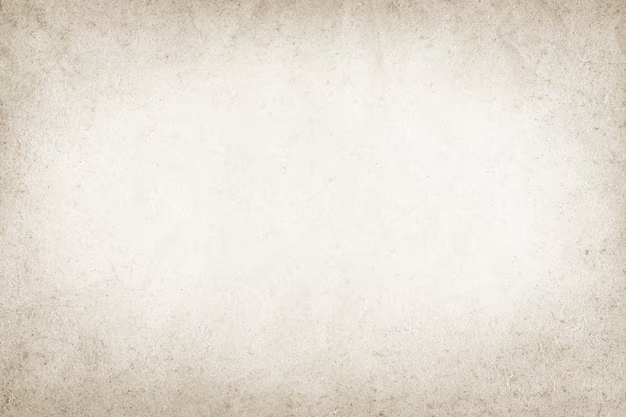 2.  Tình yêu Thiên Chúa như mùa xuân tô đẹp ước mơ. Tuổi thơ yêu dấu ngày và đêm khát khao tình Chúa. Ngài luôn dõi bước đời con đổ muôn phúc ân tràn lan. Và luôn đỡ nâng ủi an nhưng khi sầu vương.
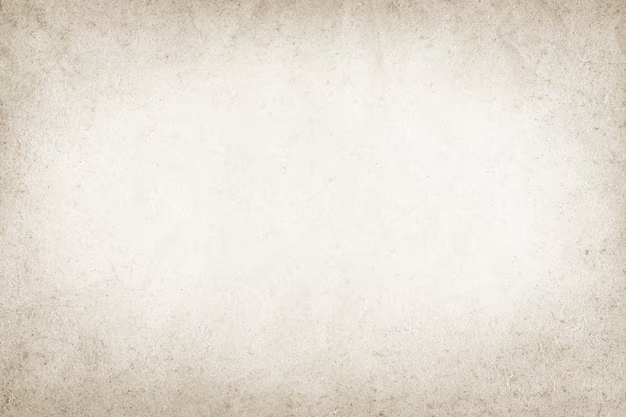 Tình yêu Thiên Chúa không nhạt phai dẫu đời đổi thay. Nào ai có biết tình ngài luôn sắt son bền vững. Là chân thiện mỹ thẳm sâu để con kiếm tìm ngày đêm. Hồn con khát vọng, cậy trông vững tin nơi Ngài.
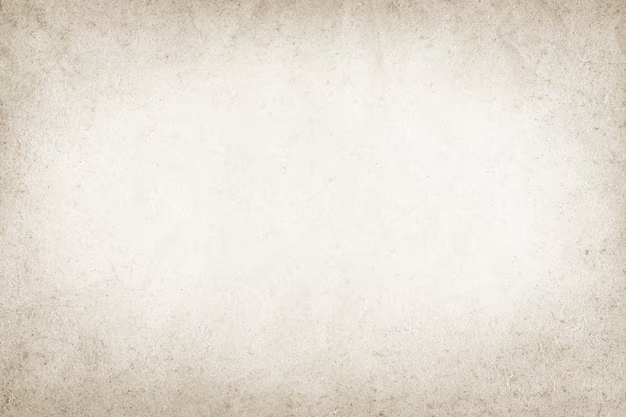 ĐK: Con ca ngợi ngàn đời tình Ngài kiên vững suối thiêng dạt dào ngọt ngào tình yêu mến thương. Tình Ngài ngàn năm như núi cao sông dài biển khơi. Cao vời tình Cha con hát ca muôn đời chẳng ngơi.
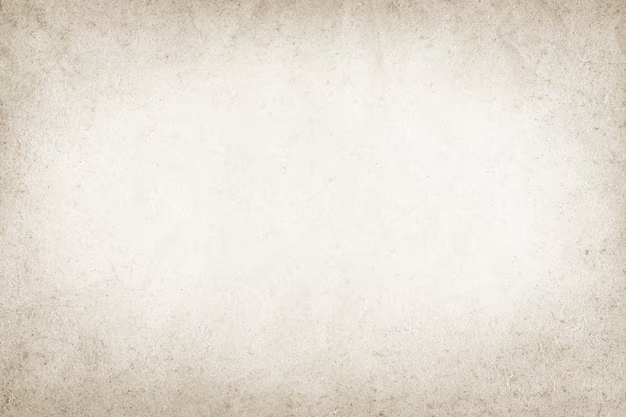 3. Bàn tay Thiên Chúa dắt dìu con qua ngàn nắng mưa. Hồn con vui sướng chìm ngập trong trái tim của Chúa. Nhìn lên Thánh giá đồi cao Ngài đã hiến mình vì ai? Bởi yêu thế nhân lầm than Chúa xuống trần gian.
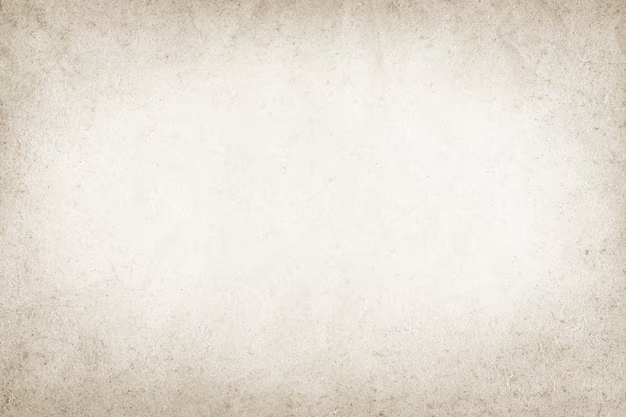 Tìm về chân lý nơi tình yêu trên Thập giá xưa. Ngàn năm ghi dấu Một Giê-su chết treo khổ giá. Tình trời mở lối ngàn nơi mùa xuân thắm mầu, đẹp tươi. Trần gian ngóng chờ ngày sau phúc vinh Quê Trời
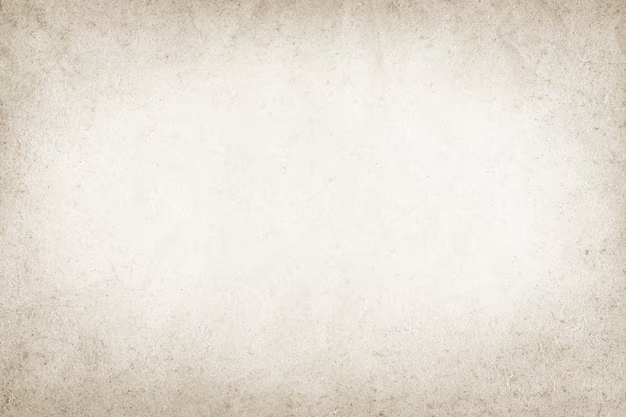 ĐK: Con ca ngợi ngàn đời tình Ngài kiên vững suối thiêng dạt dào ngọt ngào tình yêu mến thương. Tình Ngài ngàn năm như núi cao sông dài biển khơi. Cao vời tình Cha con hát ca muôn đời chẳng ngơi.
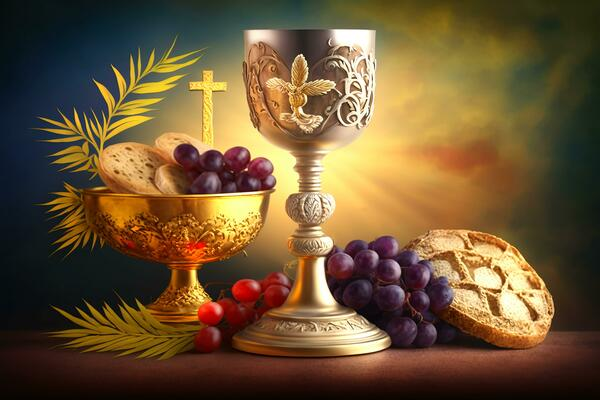 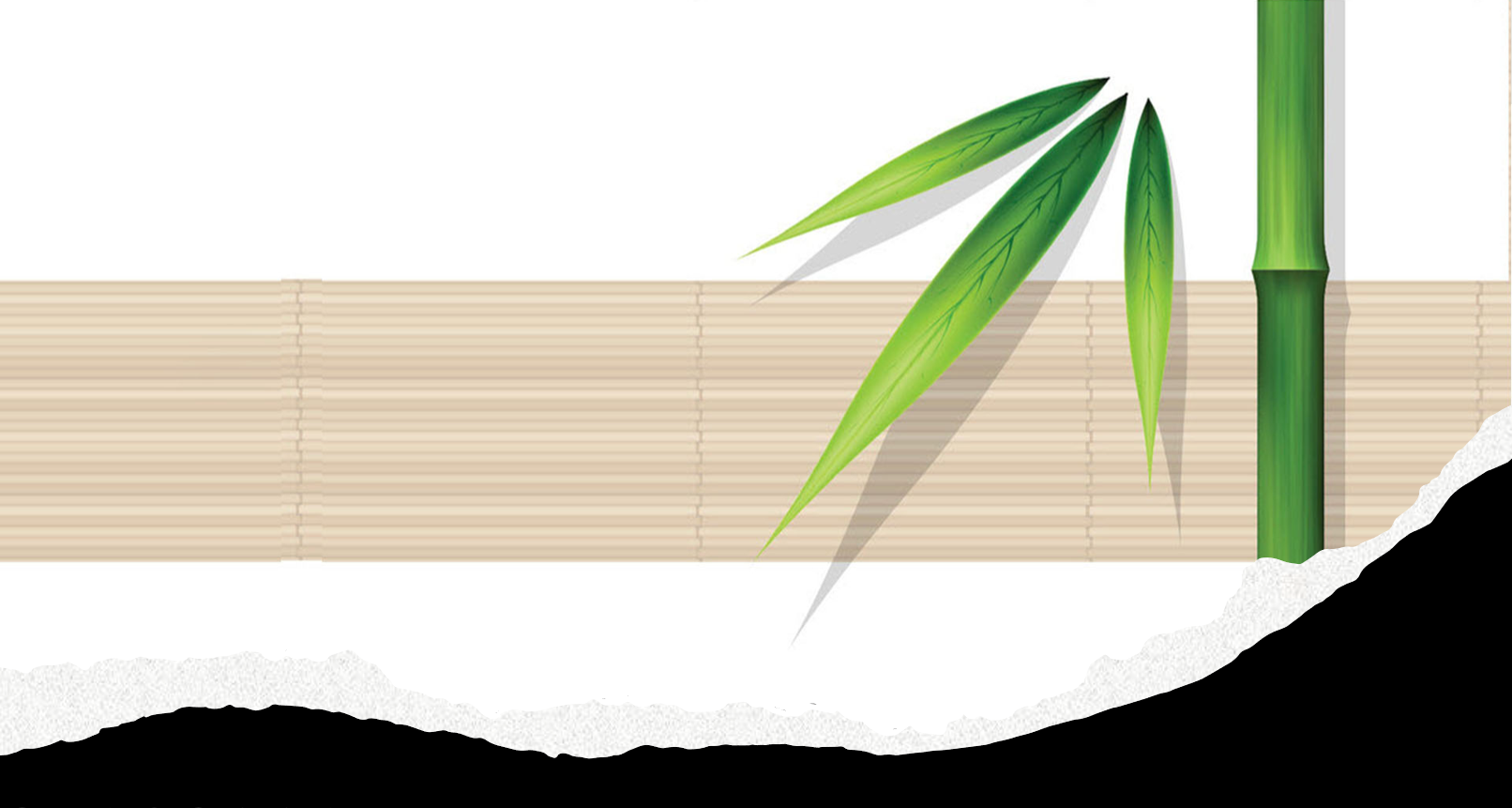 CHÚA ĐẾN CHO ĐỜI
Thái Nguyên
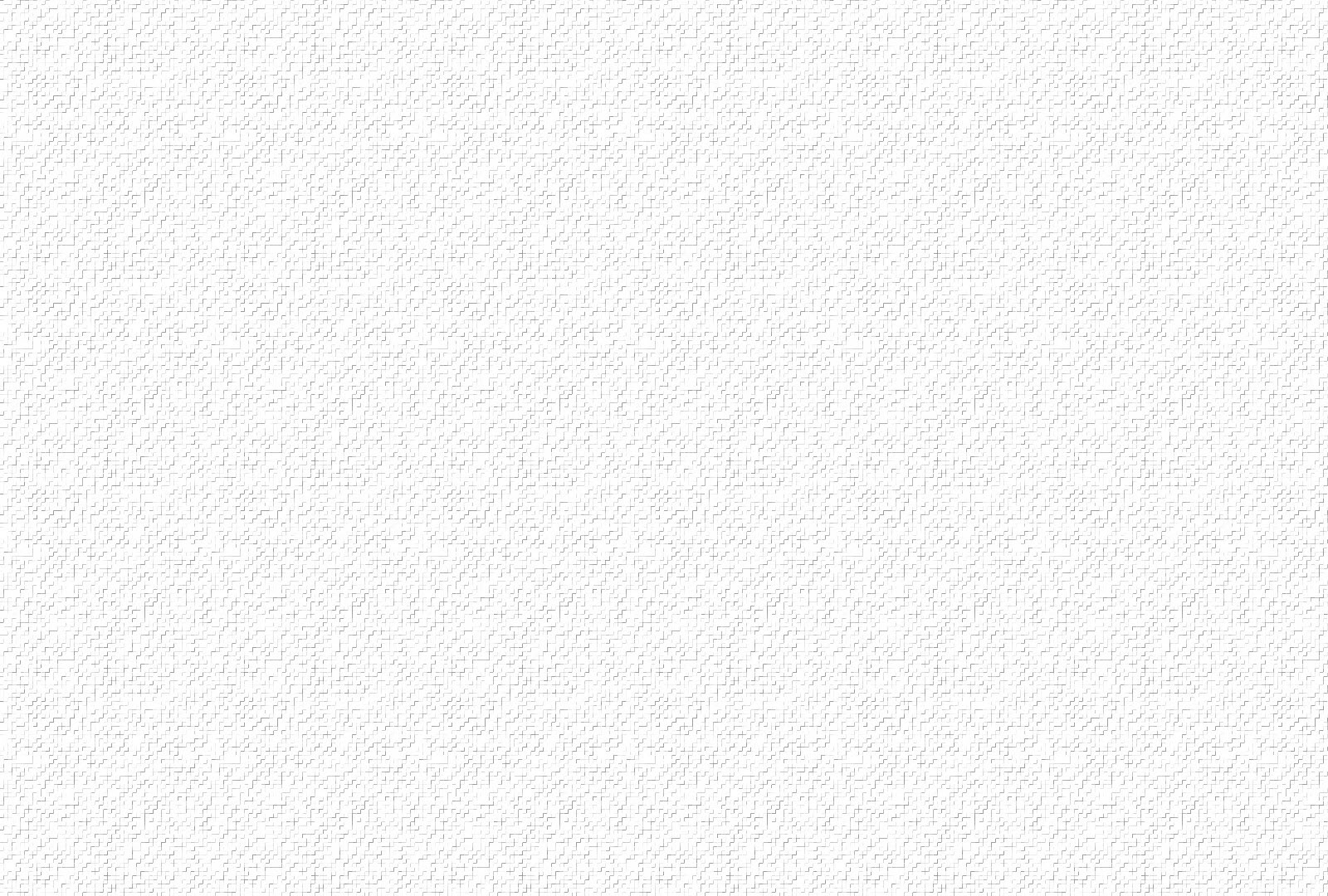 ĐK. Chúa đã đến cho tình yêu thắm tươi, cho con người được hạnh phúc vui cười, cho niềm tin lan tràn về muôn lối. Chúa đã đến như hương thơm rượu nồng, cho niềm vui chứa chan ngập lòng, cho con người đẹp những khát mong.
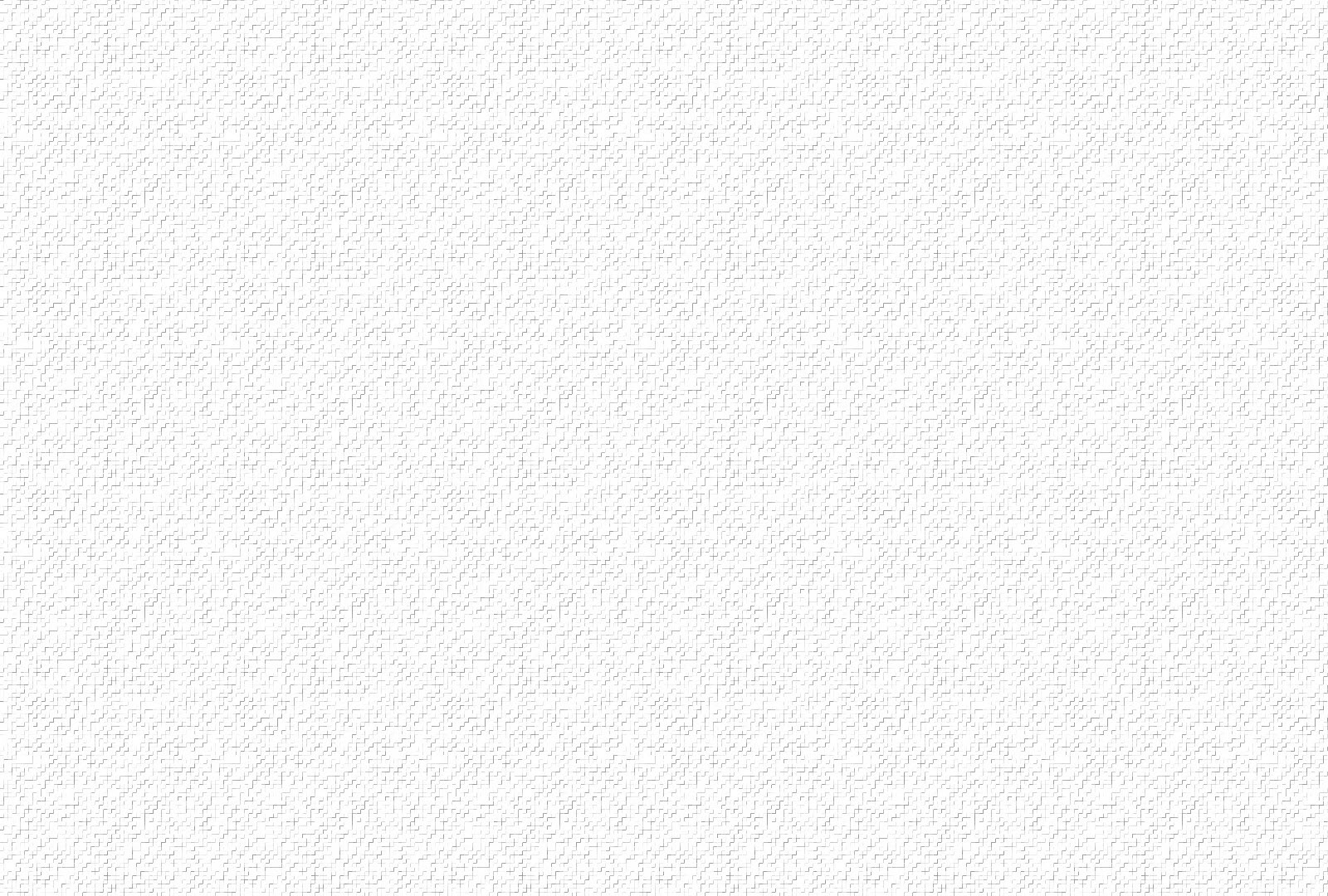 1. Này Ngài đã đến cho con người chan chứa niềm vui, xua tan dần tăm tối mọi nơi và ánh sáng chan hòa ngày mới. Đẹp lên muôn nơi vì có Chúa sống trong cuộc đời, mời con biết sống cho mọi người, cho ân tình luôn mãi đẹp tươi.
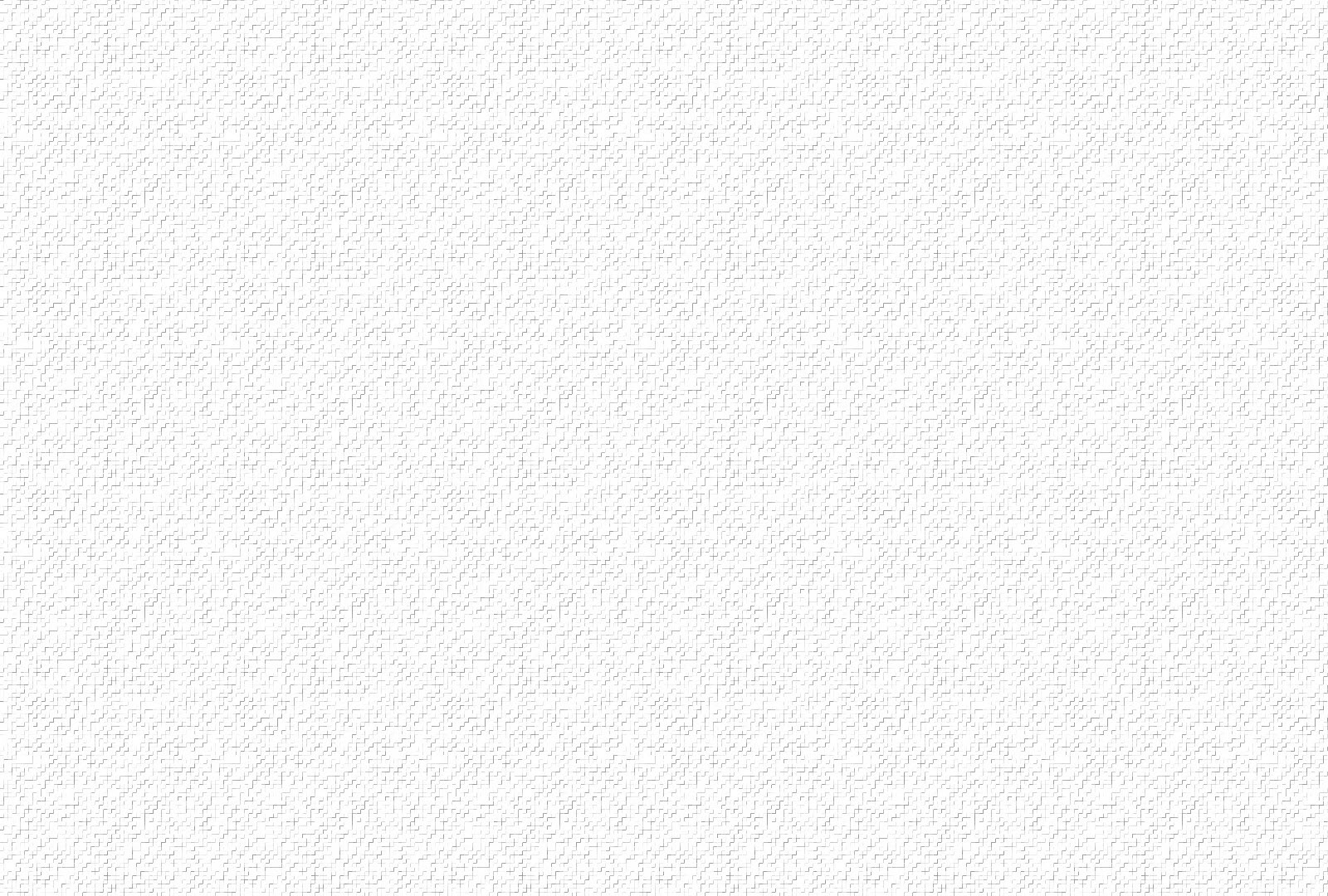 ĐK. Chúa đã đến cho tình yêu thắm tươi, cho con người được hạnh phúc vui cười, cho niềm tin lan tràn về muôn lối. Chúa đã đến như hương thơm rượu nồng, cho niềm vui chứa chan ngập lòng, cho con người đẹp những khát mong.
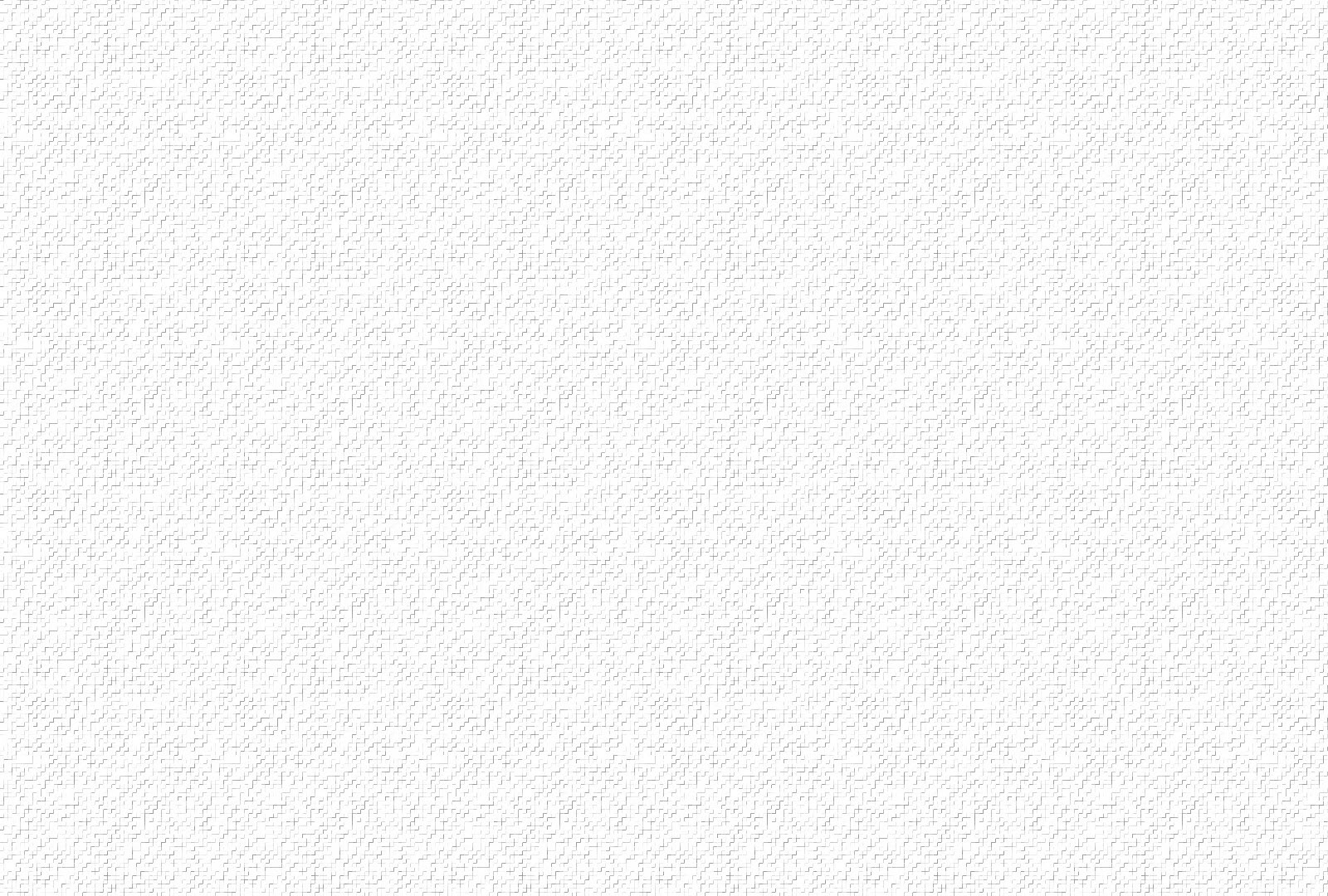 2. Mẹ Maria đã thấy được bao nỗi sầu lo, trong tâm hồn nhân thế giằng co, Mẹ đã cất tiếng lên cùng Chúa. Và đây Chúa đã làm nên những ân ban lạ lùng, quyền năng Chúa chẳng bao giờ cùng, xin chúc tụng danh Chúa hiển vinh.
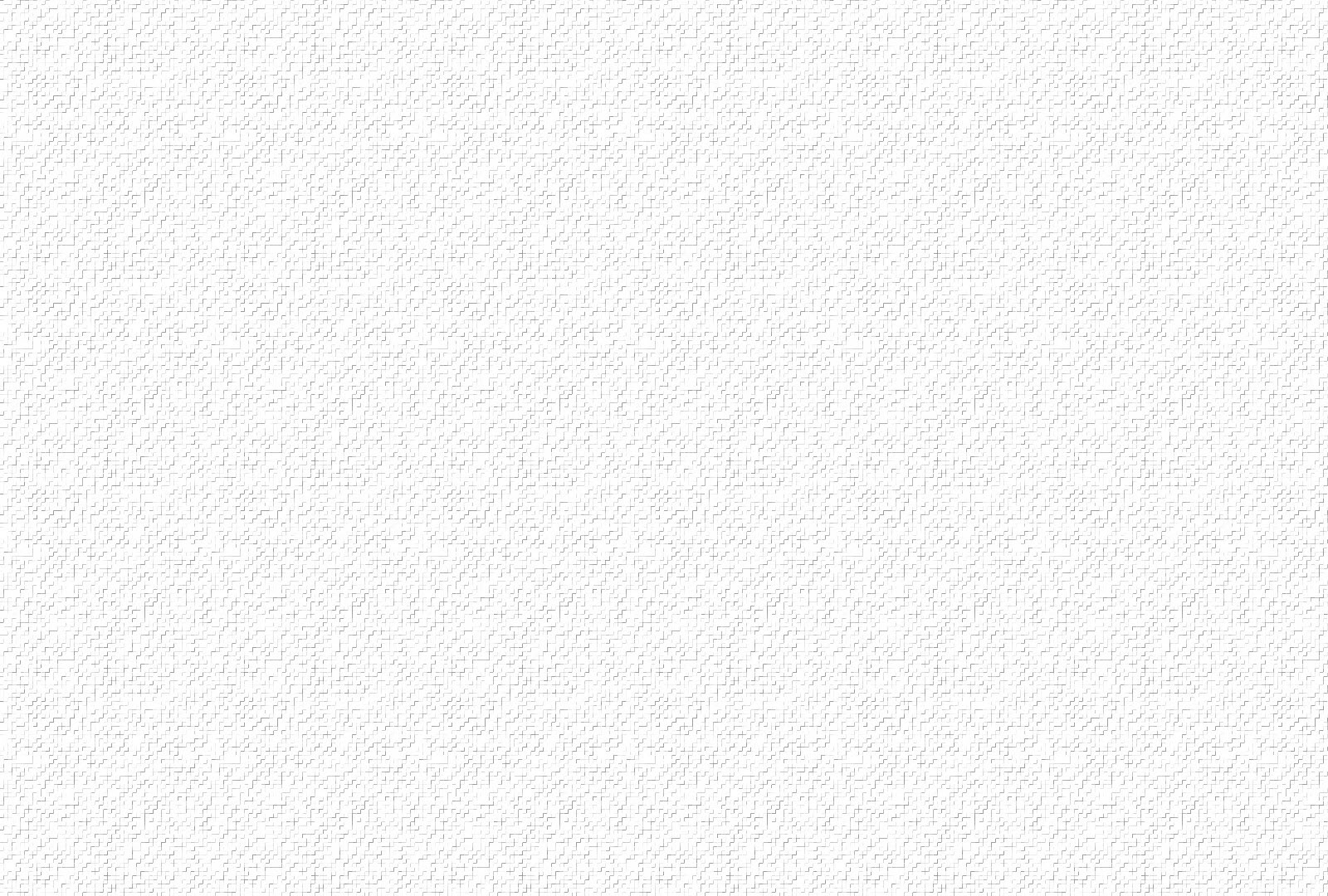 ĐK. Chúa đã đến cho tình yêu thắm tươi, cho con người được hạnh phúc vui cười, cho niềm tin lan tràn về muôn lối. Chúa đã đến như hương thơm rượu nồng, cho niềm vui chứa chan ngập lòng, cho con người đẹp những khát mong.
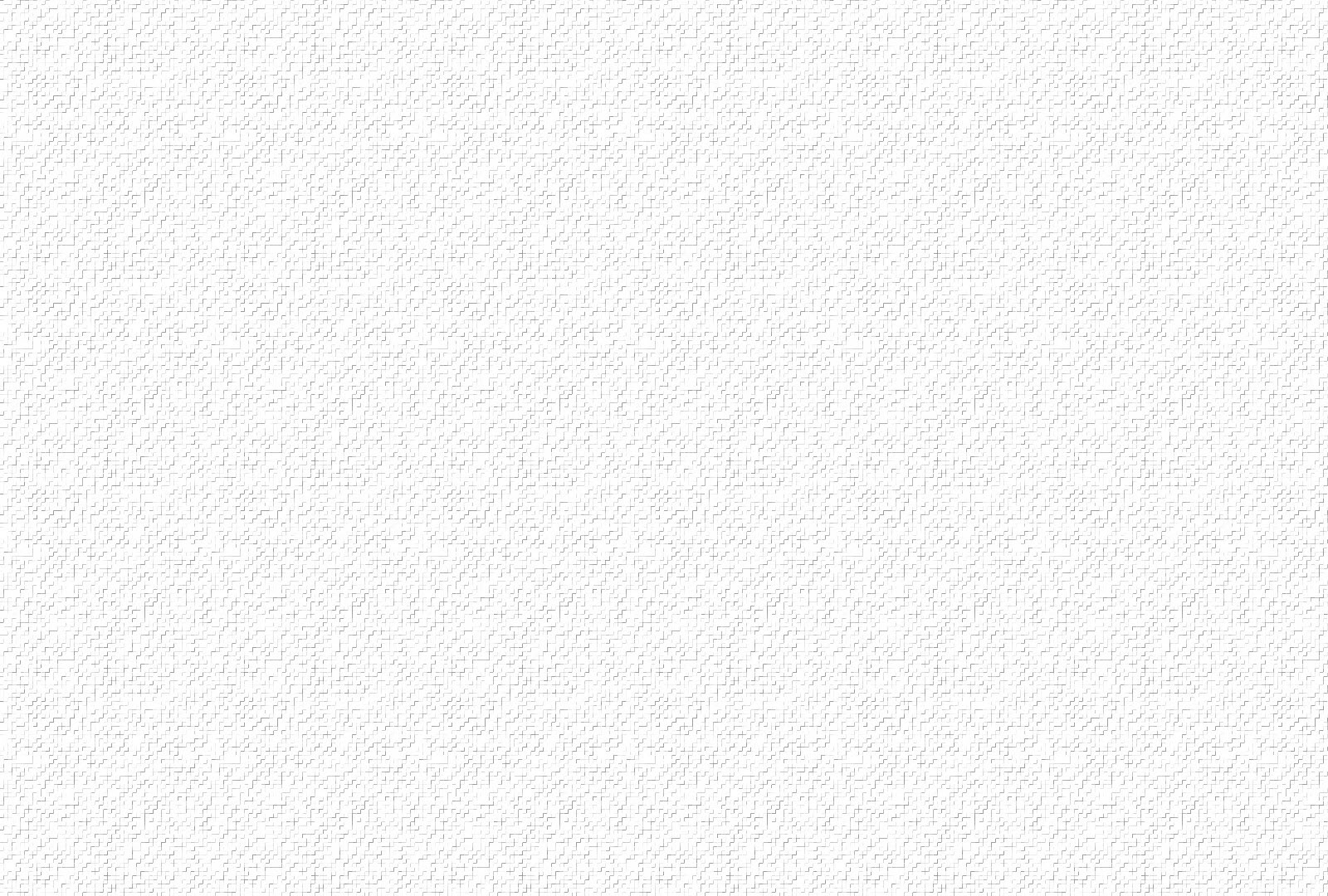 3. Nguyện theo chân Chúa luôn sẵn sàng chia sớt lầm than, bao lo buồn nhân thế nặng mang ngàn lo toan khó khăn ngày tháng. Từ nay con quyết hằng luôn biết quan tâm mọi người, và cứu giúp những ai ngặt nghèo luôn hết lòng để sống tình yêu.
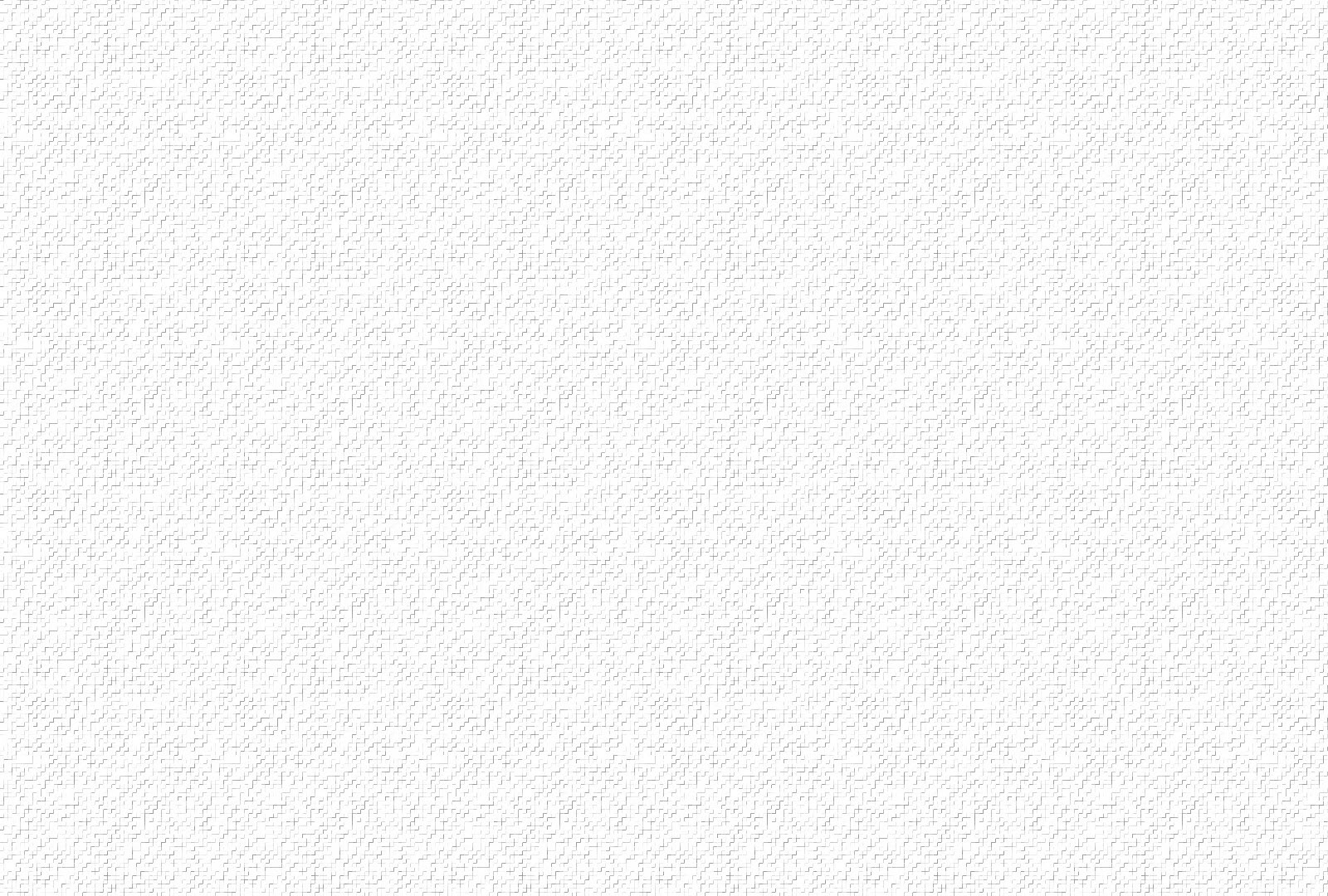 ĐK. Chúa đã đến cho tình yêu thắm tươi, cho con người được hạnh phúc vui cười, cho niềm tin lan tràn về muôn lối. Chúa đã đến như hương thơm rượu nồng, cho niềm vui chứa chan ngập lòng, cho con người đẹp những khát mong.
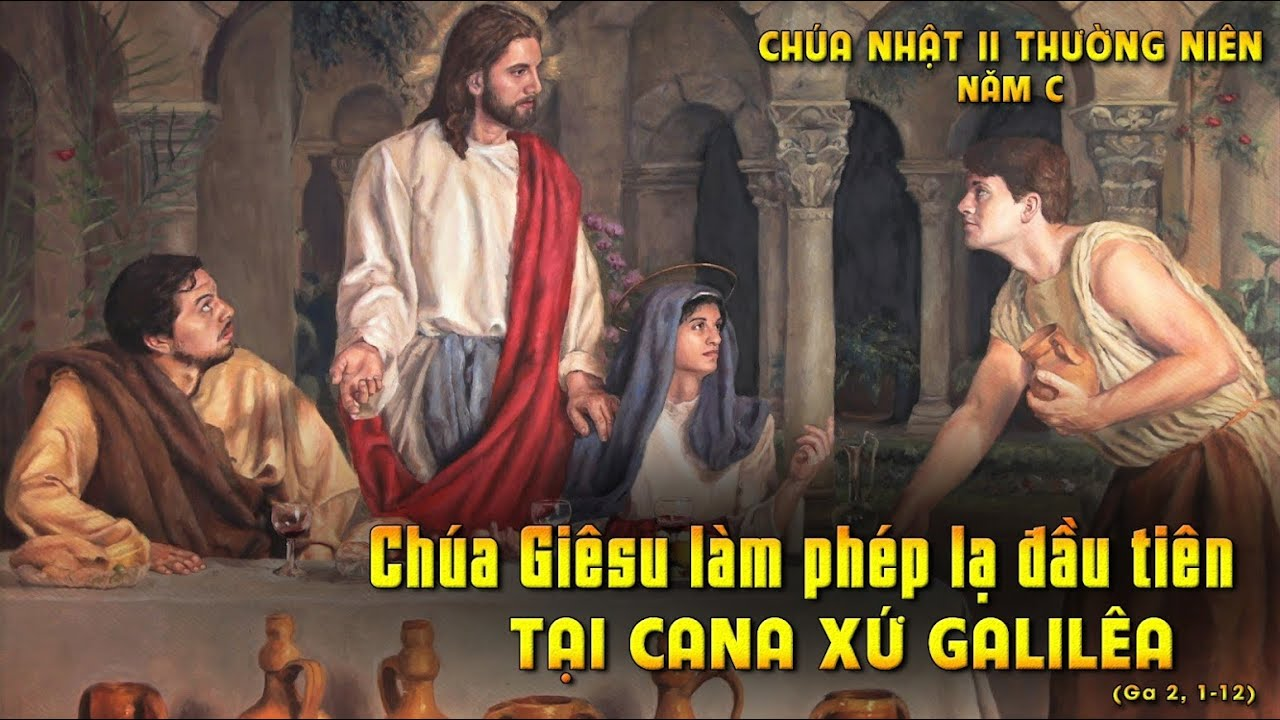 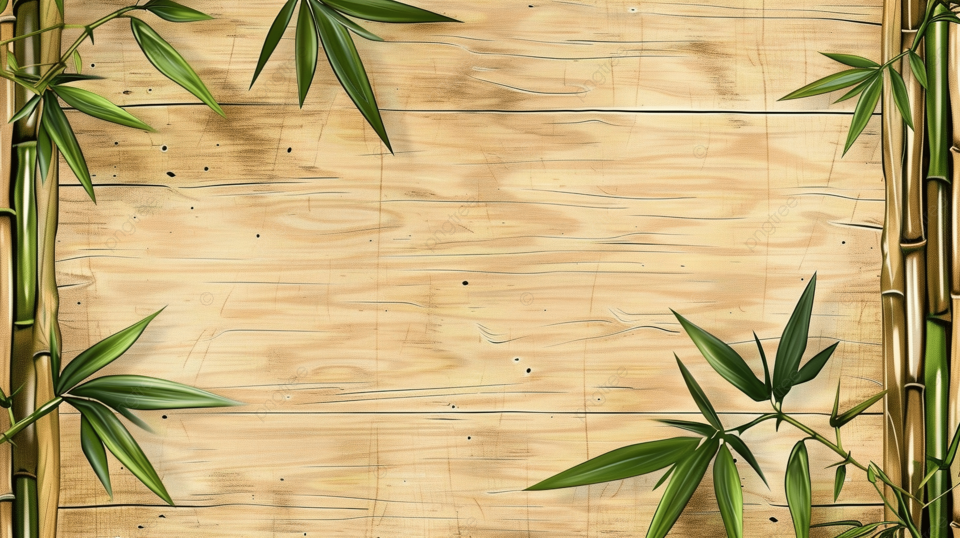 TẠ ƠN CHÚA VỚI MẸ
Tác giả: Thy Yên
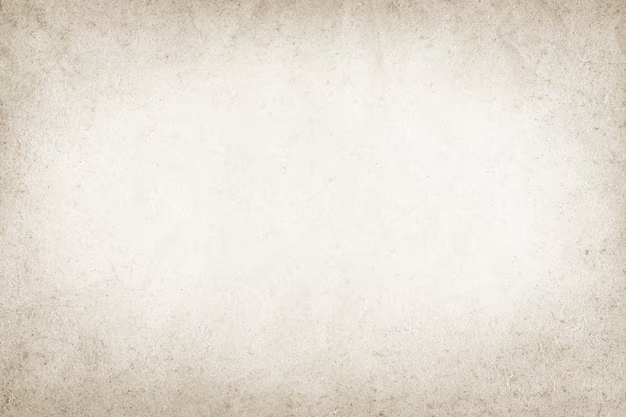 ĐK. Chúng con xin tạ ơn Chúa uy quyền toàn năng tình yêu Chúa nào biết chi báo đền. Chúa muôn đời là Chúa khắp vũ trụ trời đất ngàn vinh quang cao chiếu hiển trị đời đời.
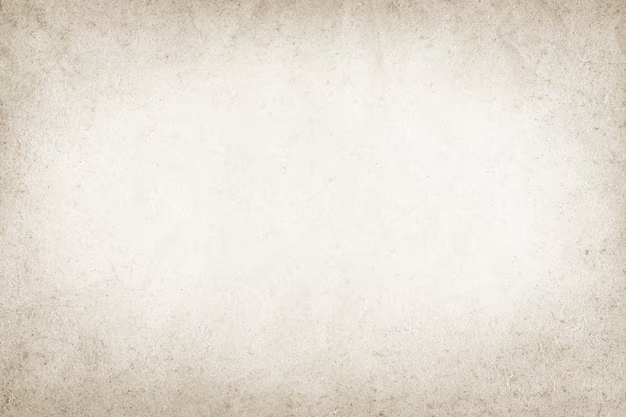 1. Vì tình Chúa ôi miên man muôn tháng năm không tàn, dâng triều sóng vỗ lớp lớp biển khơi vang rền. Lòng Chúa thương ôi huyền diệu, quyền Chúa trên muôn thần lực, nguồn an vui chan chứa thánh ân không vơi.
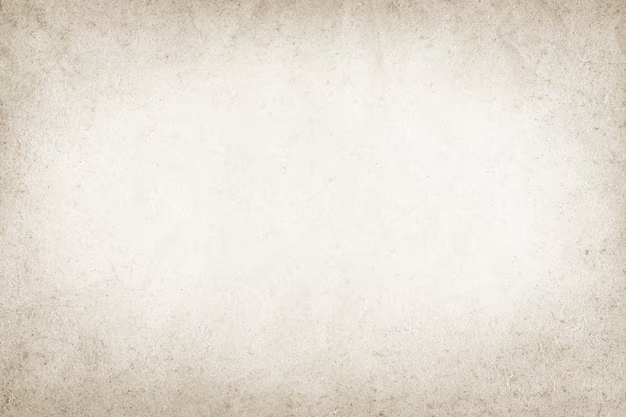 ĐK. Chúng con xin tạ ơn Chúa uy quyền toàn năng tình yêu Chúa nào biết chi báo đền. Chúa muôn đời là Chúa khắp vũ trụ trời đất ngàn vinh quang cao chiếu hiển trị đời đời.
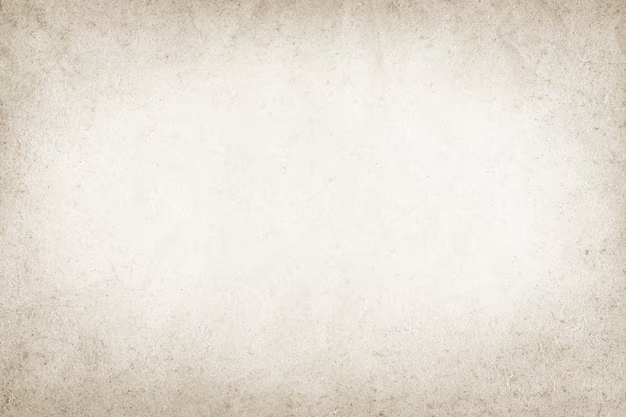 2. Vì tình Chúa đã chất chứa trong trái tim Mẹ hiền luôn trìu mến mãi cứu giúp chở che nguyện cầu. Ngàn phúc ân vẫnnhờ Mẹ, ngàn khổ đau cũng nhờ Mẹ, nhờ Mẹ thương dâng Chúa trót đời tạ ơn.
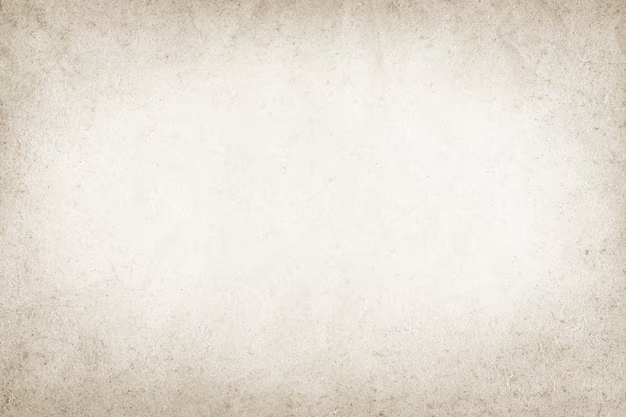 ĐK. Chúng con xin tạ ơn Chúa uy quyền toàn năng tình yêu Chúa nào biết chi báo đền. Chúa muôn đời là Chúa khắp vũ trụ trời đất ngàn vinh quang cao chiếu hiển trị đời đời.
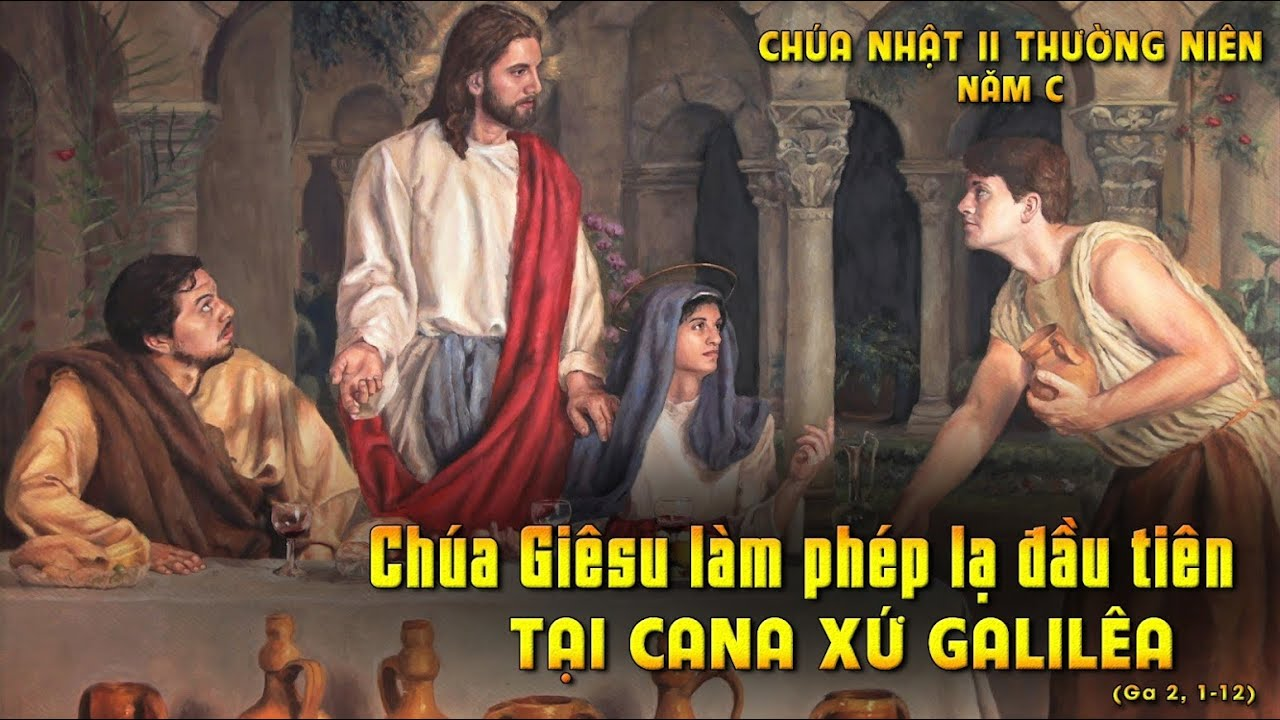